Title of e-Poster
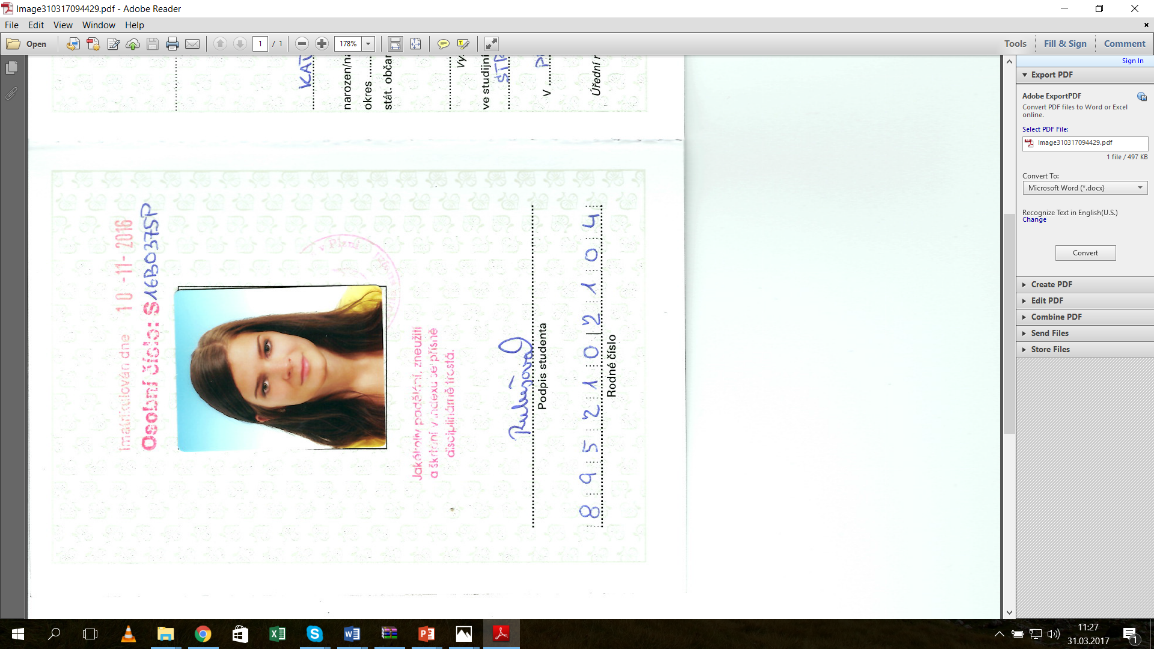 PING 2025
Name Surname1a, Name Surname1b, Name Surname1c
1Name of institution, Address of institution, aE-mail: xxx@xxx.cz, bE-mail: xxx@xxx.cz, cE-mail: xxx@xxx.cz
Abstract
EXPERIMENTAL PROGRAM
Results
Xxxx xxxx 
Xxxx
Xxxx x
xxxx
Xxxxx yyy
An abstract presents an introduction to the subject, it is in the language of the paper and consists of 3 to 13 lines.
Conclusion
Template
xxxx
The language of the contribution shall be Czech, Slovak or English. The format of the authors’ names is as follows: Names and Surnames of all authors on a single line, their addresses and e-mails on the second and following lines. Posters will be displayed in the form of e-posters on the conference website. E-posters can be viewed throughout the conference at www.ping.zcu.cz. A photograph of the author who attends the conference shall be in the top right corner. The photograph should have a height of 10.5 cm and a width of 8.7 cm.
xxxxx
introduction
Results and discussion
Acknowledgement
Xxxxxxxxxx
Xxxx
Xxxx
xxxx
Xxxxxxxxxx
Xxxx
Xxxx
xxxx
XXXXx xxxx  xxxx
Conference: Advanced Trends in Heat Treatment and Thermomechanical Processing of Metals 11–12 September 2018 University of West Bohemia